Um pouco de história da trigonometria
Professor: Antonio Carlos Brolezzi
IME/USP
http://www.ime.usp.br/~brolezzi
brolezzi@usp.br
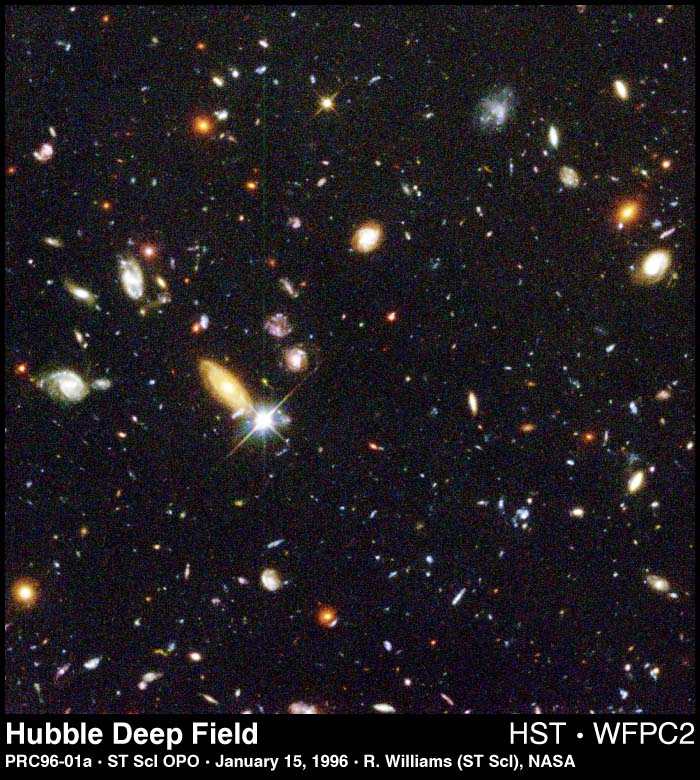 Os povos da Antiguidade admiravam o céu, seus mistérios e sua influência na vida - clima, colheitas, estações do ano ...
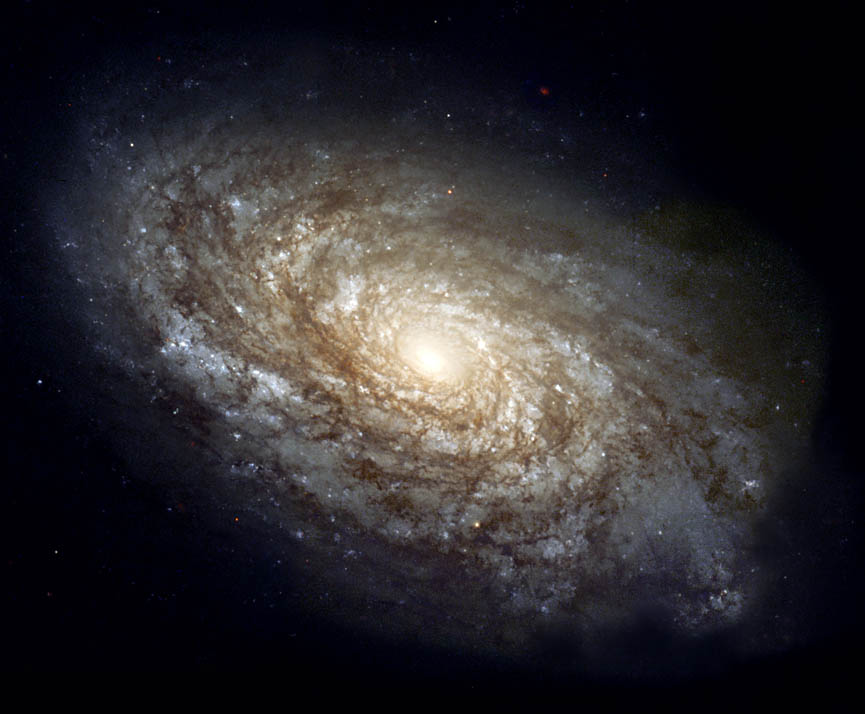 A Matemática foi criada em grande parte para entender e tentar acessar os segredos do Universo
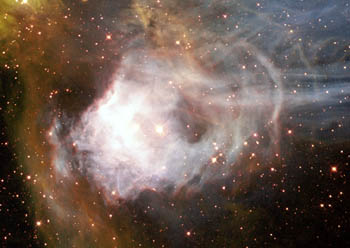 As primeiras divisões da  Matemática foram entre:
Números e Grandezas
Em repouso ou em movimento
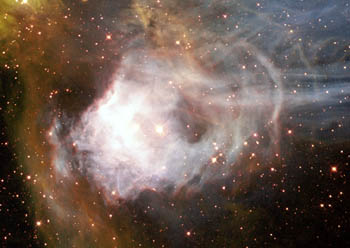 As primeiras divisões da  Matemática foram entre:
Números em repouso: Aritmética
Grandezas em repouso: Geometria
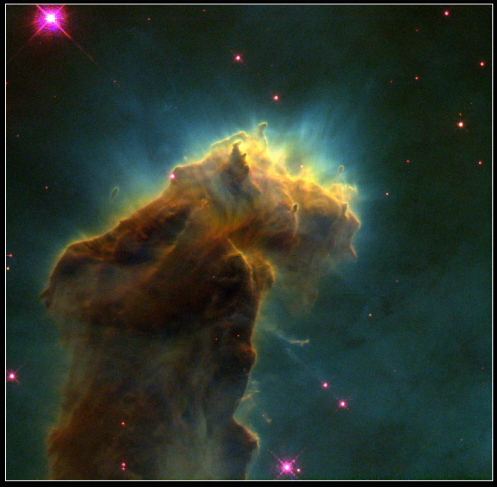 As primeiras divisões da  Matemática foram entre:
Números em movimento: Música
Grandezas em movimento: Astronomia
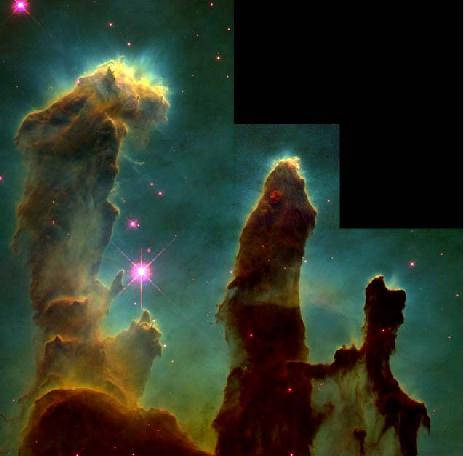 Ângulos: a Matemática do Movimento, da Astronomia
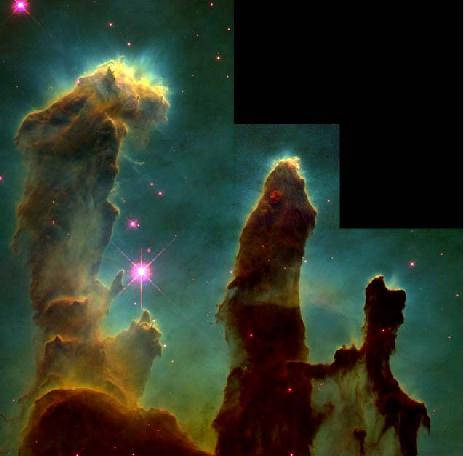 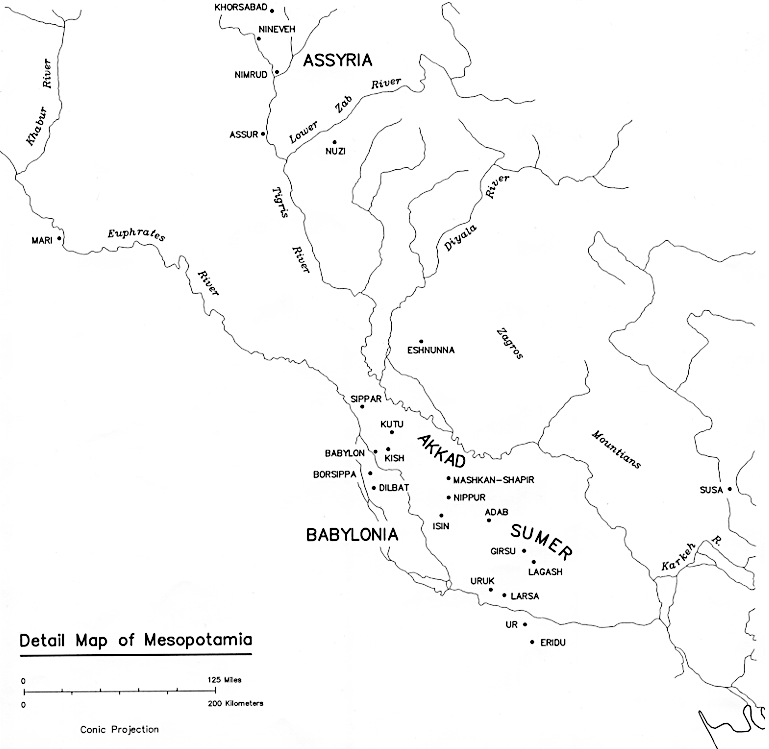 A linguagem dos ângulos e a astronomia nasceram na Mesopotâmia
Fontes principais: tabletas de barro cozido

Escrita: cuneiforme

Período: 3500 - 561 aC

Região: entre os rios Tigres e Eufrates (Oriente Médio)

Principal cidade-estado:
Babilônia
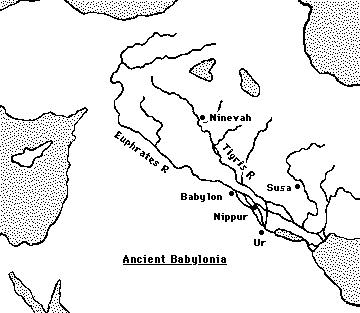 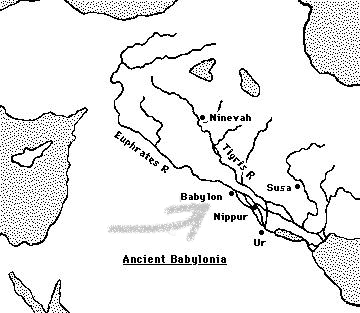 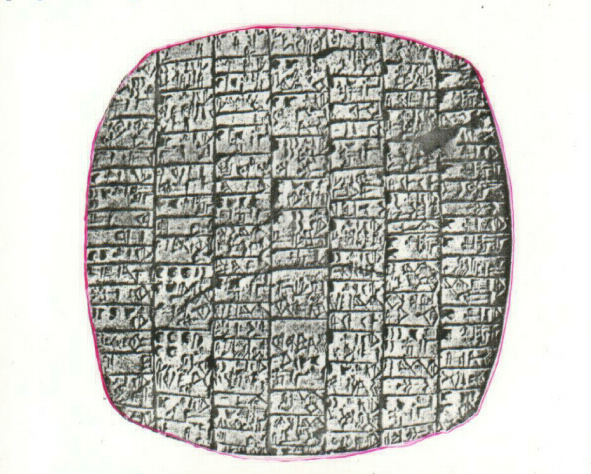 A tradução das tabletas cuneiformes teve início em 1870,
 quando se descobriu uma inscrição trilingüe nas encostas do monte Behistun, 
narrando a vitória do rei Dario sobre Cambises.
Tableta com numerais cuneiformes babilônios
de 2800 aC
Somente em 1934 Otto Neugebauer decifrou, interpretou e publicou as tabletas matemáticas babilônias.
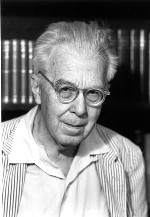 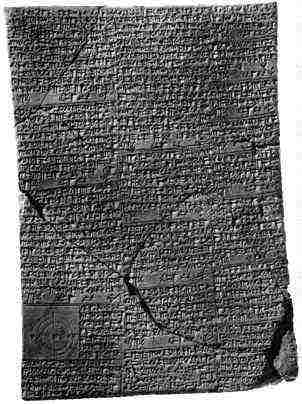 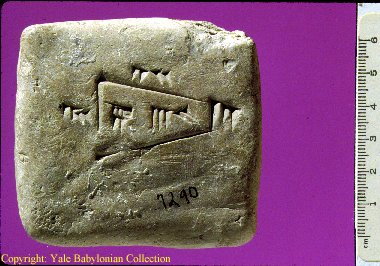 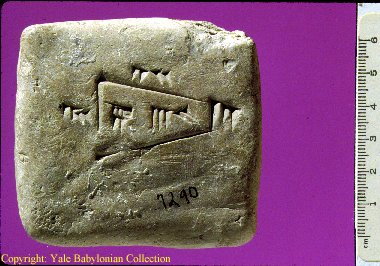 Um trapézio. 
A base e o lado medem 2,20
O topo mede 2. 
A área obtida é 5,3,20.
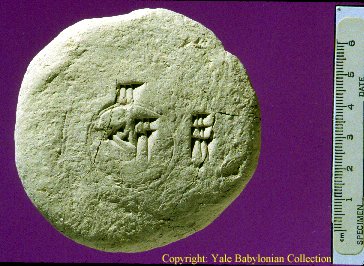 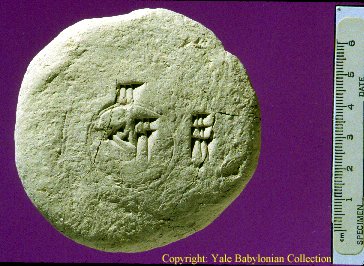 YBC 7302 um círculo com os números 3, 9 e 45. 
45 representa a área do círculo, e 3 a circunferência.
Usavam A=5C^2 ou A=C^2/12.
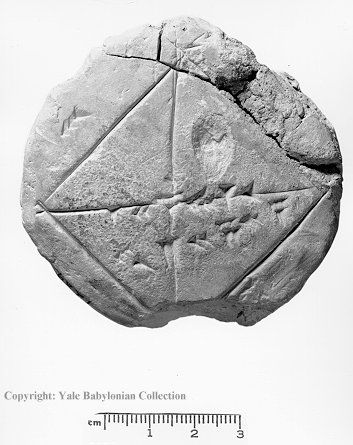 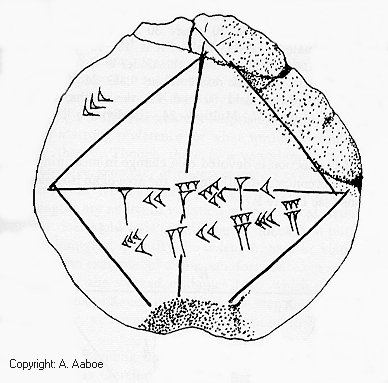 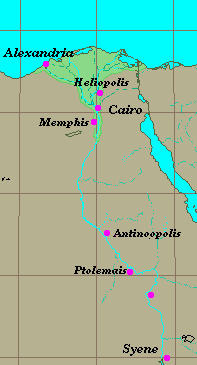 Fontes da História da Matemática do Egito Antigo
Fontes principais: 

  inscrições em monumentos;
  inscrições em objetos;
  papiros. 

Escrita principal: hieróglifos

Período imperial: 2800 - 715 aC

Região: litoral mediterrâneo da África
Gravura em um cetro real egípcio:
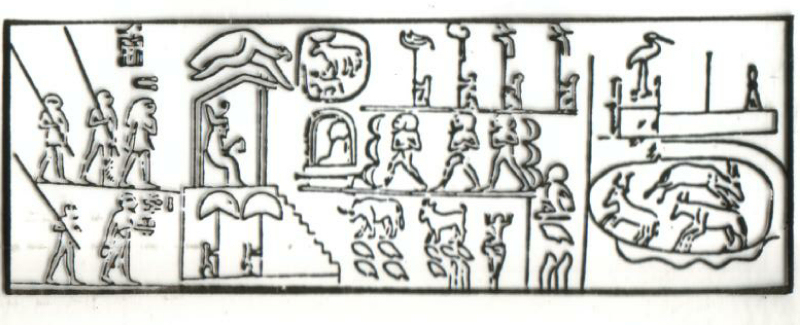 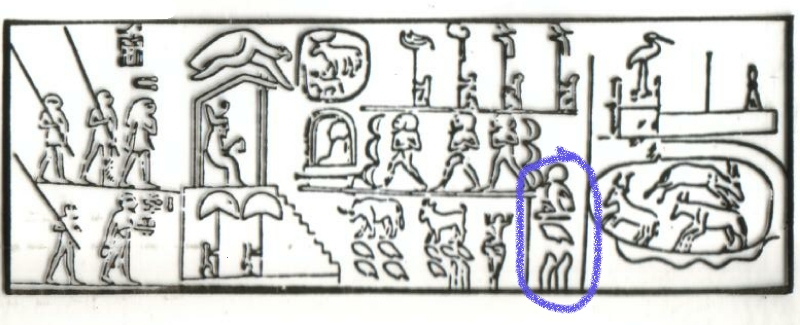 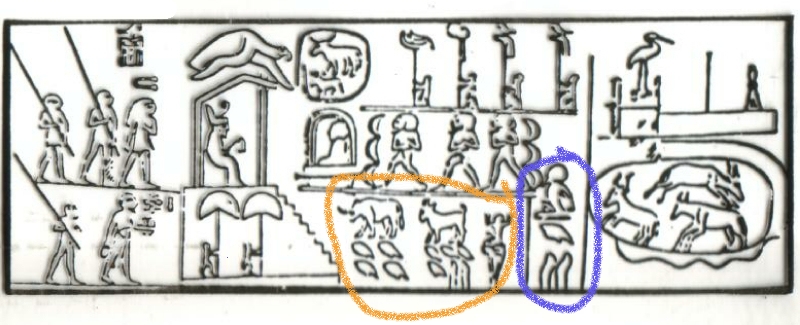 120.000 prisioneiros
1.422.000 cabras capturadas (!)
Trecho do Papiro de Moscou
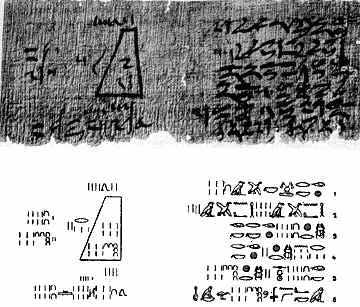 Problema do cálculo do volume de um tronco de pirâmide de base quadrada.
Decifrador dos hieróglifos egípcios:
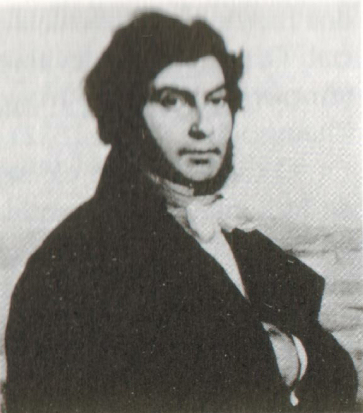 Jean-François Champollion
 (1790-1832 França) 
Professor de História
Começou a estudar os hieróglifos com 17 anos
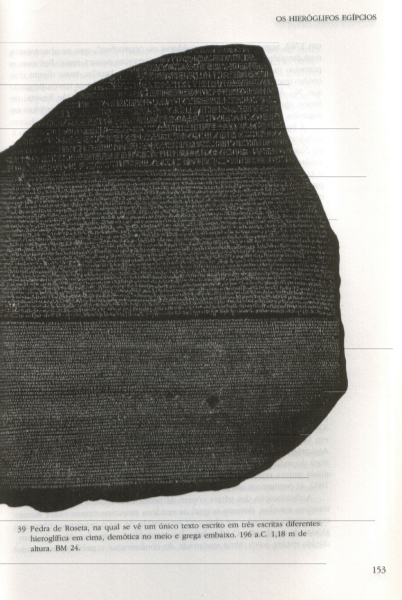 Pedra de Roseta
Chave para a decifração dos hieróglifos egípcios
Um mesmo texto em três escritas diferentes: hieróglifa em cima, demótica no meio e grega em baixo.
Datada de 196 aC
Encontrada por um soldado de Napoleão em 1799
Entregue pela França ao Museu Britânico em 1801
Champolion a traduziu em 1820,
após 12 anos de pesquisa
Os egípcios conheciam a relação entre a sombra e o gnomon
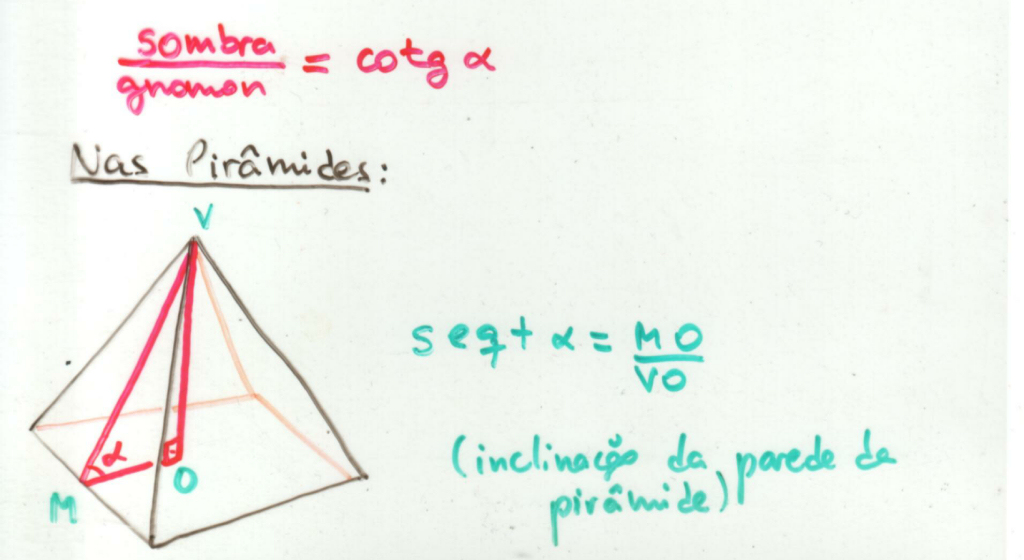 Mas tratava-se de um conhecimento prático, não demonstrativo
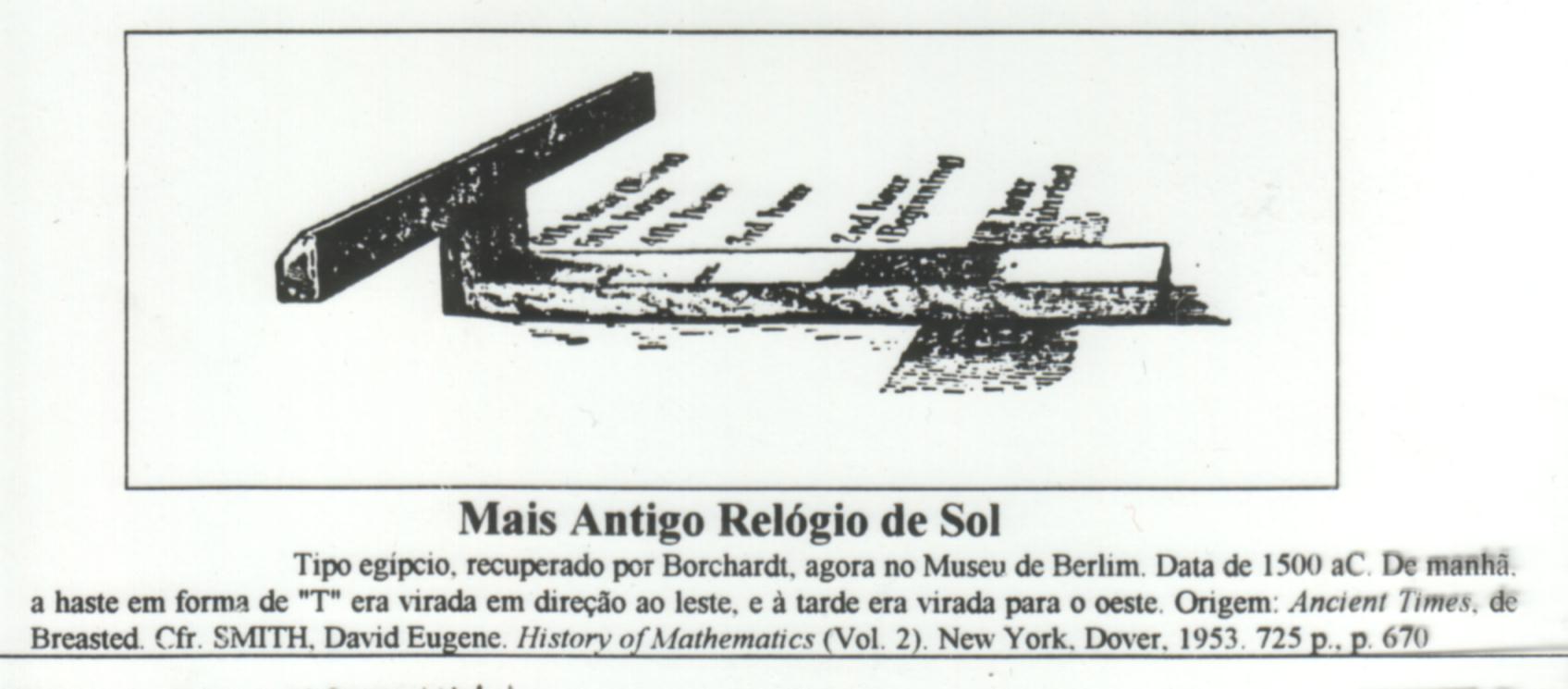 Modelo do Relógio de Sol Egípcio
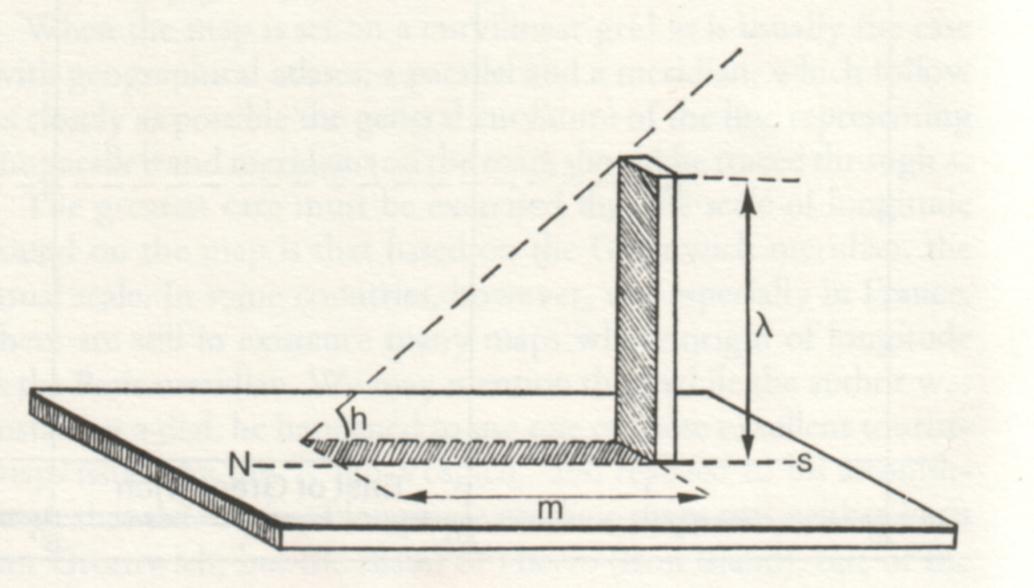 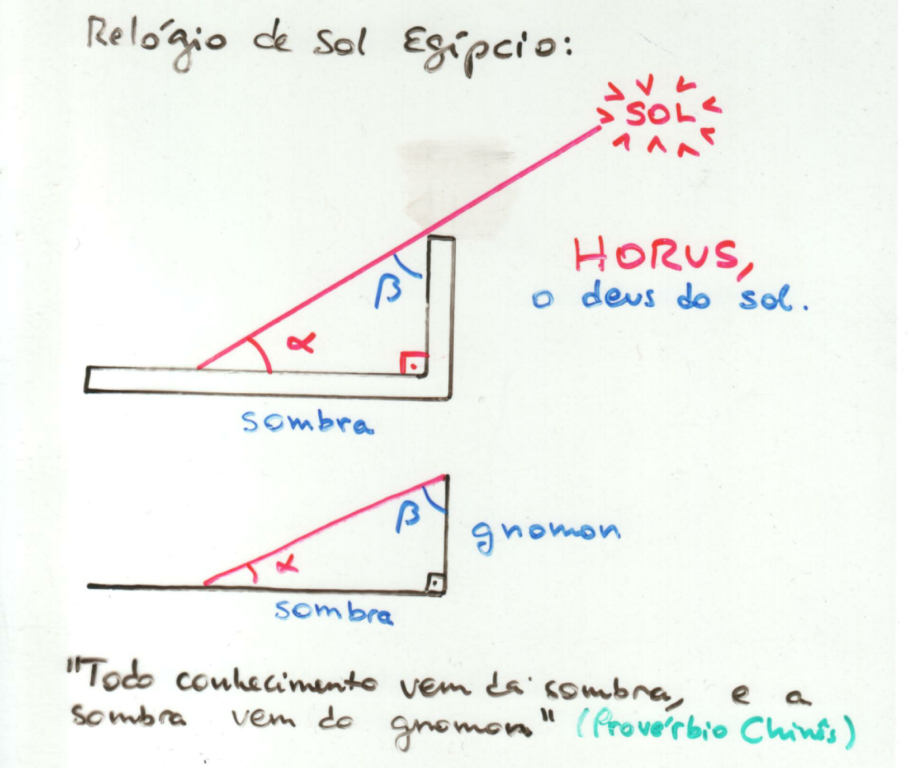 (“ponteiro” em grego)
O princípio do relógio de sol supõe uma divisão da inclinação da sombra em intervalos de 15o
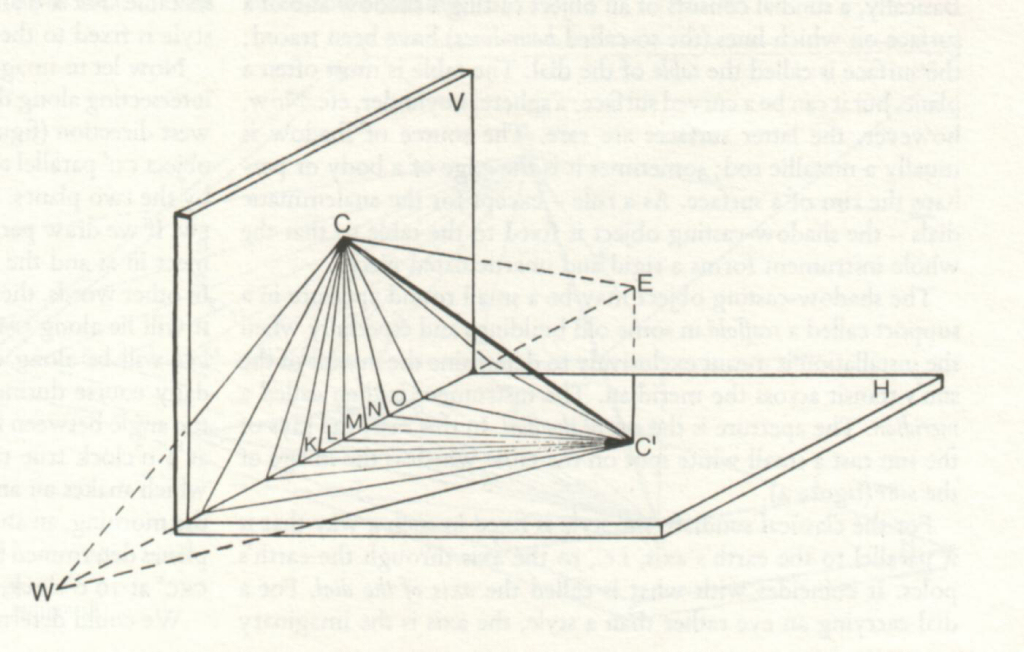 CC’ é uma linha paralela ao eixo de rotação da Terra
O ângulo entre os planos CNC’, CMC’, CLC’ etc é de 360o/24, isto é, 15o
Triângulos retângulos com ângulos notáveis
(“triângulos das horas”)
1
30o
45o
75o
60o
15o
Vamos calcular a relação entre os lados desses triângulos?
Cada ângulo notável pode ser associado a uma hora do dia
12h
11h
10h
9h
8h
7h
6h
As divisões em 15o  assinalam os valores notáveis de ângulos
90o
75o
60o
45o
30o
15o
0o
Dividido em 24 partes, cada uma com 15o, pode representar as horas do dia
15o
15o
15o
15o
15o
15o
Os 360o possuem diversas divisões interessantes
30o
30o
30o
O círculo trigonométricos foi dividido em 360 partes (graus) seguindo a notação sexagesimal babilônia
60o
60o
60o
60o
60o
60o
Círculo trigonométrico grego, com raio constante (60, base das frações sexagesimais)
60
60
60
60
60
60
60
60
Ptolomeu de Alexandria (c. 85 - 165)
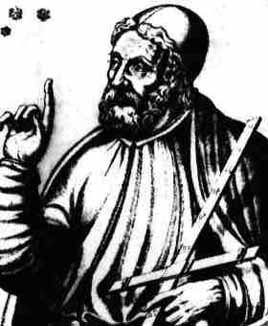 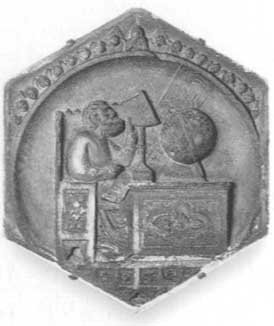 Círculo trigonométrico, tábua de senos
Círculo trigonométrico de Ptolomeu, com raio constante (60, base das frações sexagesimais)
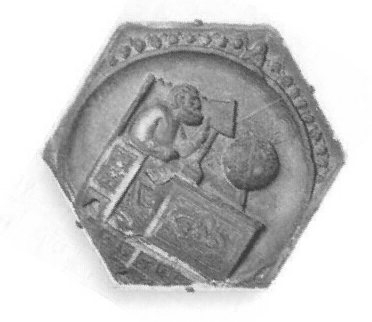 60
60
60
60
60
60
60
60
Círculo trigonométrico de Ptolomeu, com raio constante (60, base das frações sexagesimais)
60
60
60
60
60
60
60
60
O círculo trigonométrico posteriormente passou a ter raio unitário
1
1
1
1
1
1
1
1
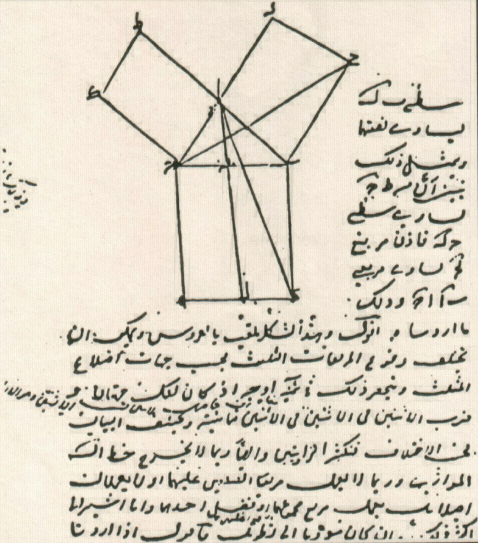 Os gregos inauguraram o método da prova imaterial, a demonstração matemática
Teorema de Pitágoras em Os Elementos de Euclides
(manuscrito árabe)
Foram os gregos que generalizaram o conhecimento egípcio
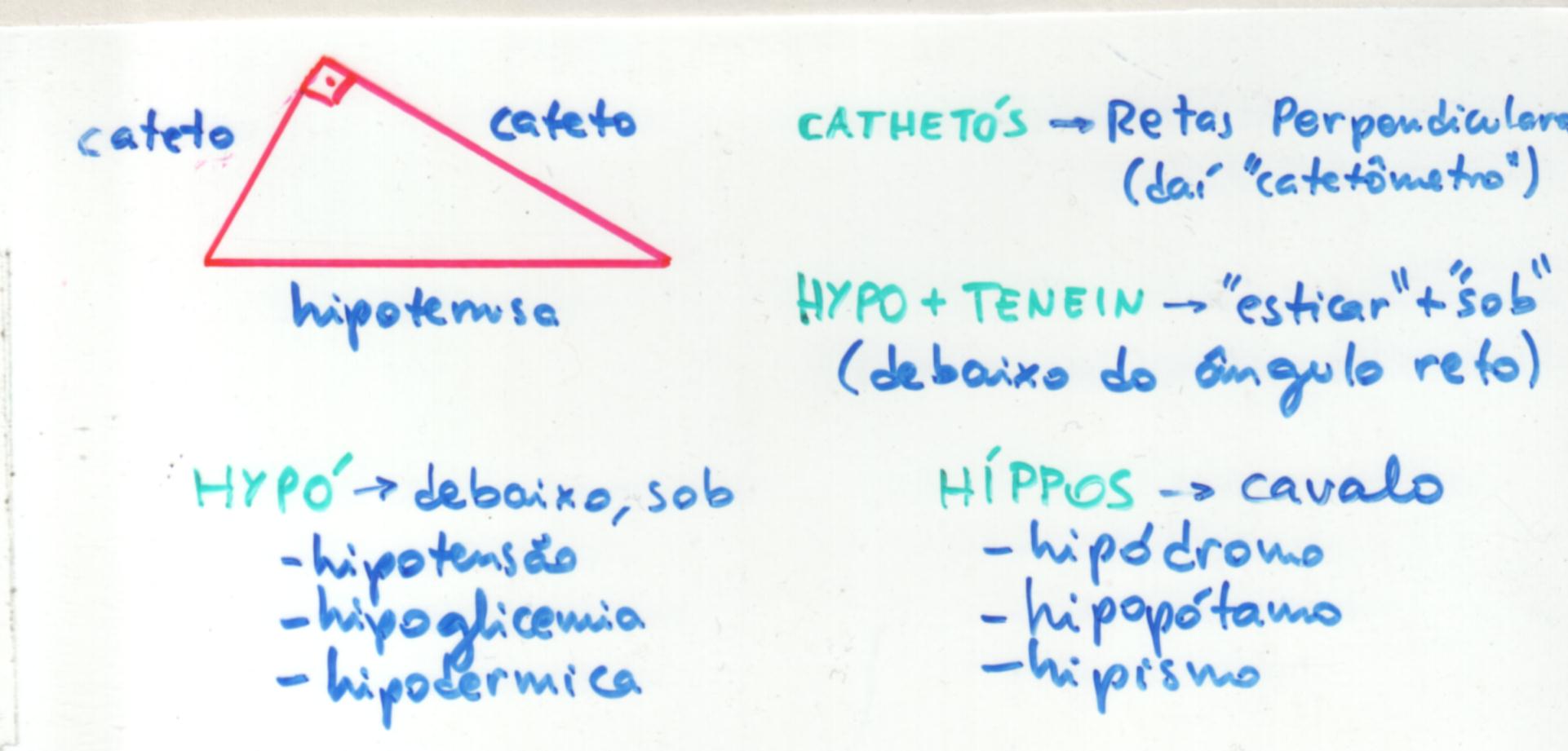 Origem da palavra seno, do “Almagesto” ( O Maior): nome dado pelos árabes à obra de Ptolomeu sobre astronomia matemática
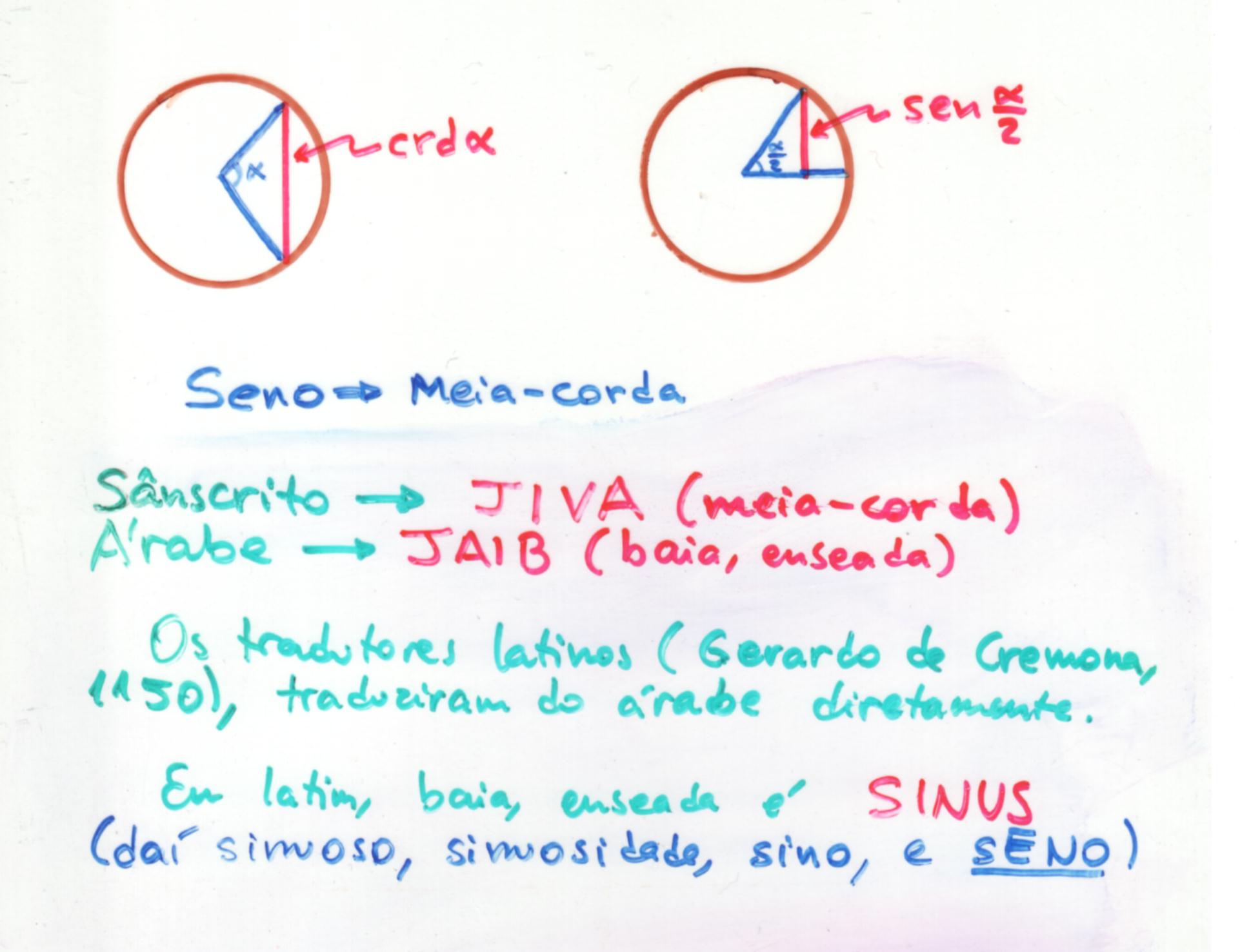 Para os gregos não haviam razões trigonométricas, mas linhas trigonométricas
1
sen 

Havia apenas o seno, o cosseno era apenas o seno do ângulo complementar (não tinha nome próprio)
1

sen 

sen 
A palavra cosseno vem de complementi sinus (seno do ângulo complementar)
1

sen 

cos 
Seno e cosseno não eram razões entre lados, mas comprimentos de segmentos de reta, aplicáveis aos demais triângulos por semelhança


1
sen 
a
b

cos 

c
sen  = b/a
cos  = c/a
Tangente se refere à reta que apenas toca (tange) o círculo
tan 

1
Cotangente também vem de tangente do ângulo complementar

a

b
tan 


c
1
tan  = b/c
tan  =  cotan  = c/b
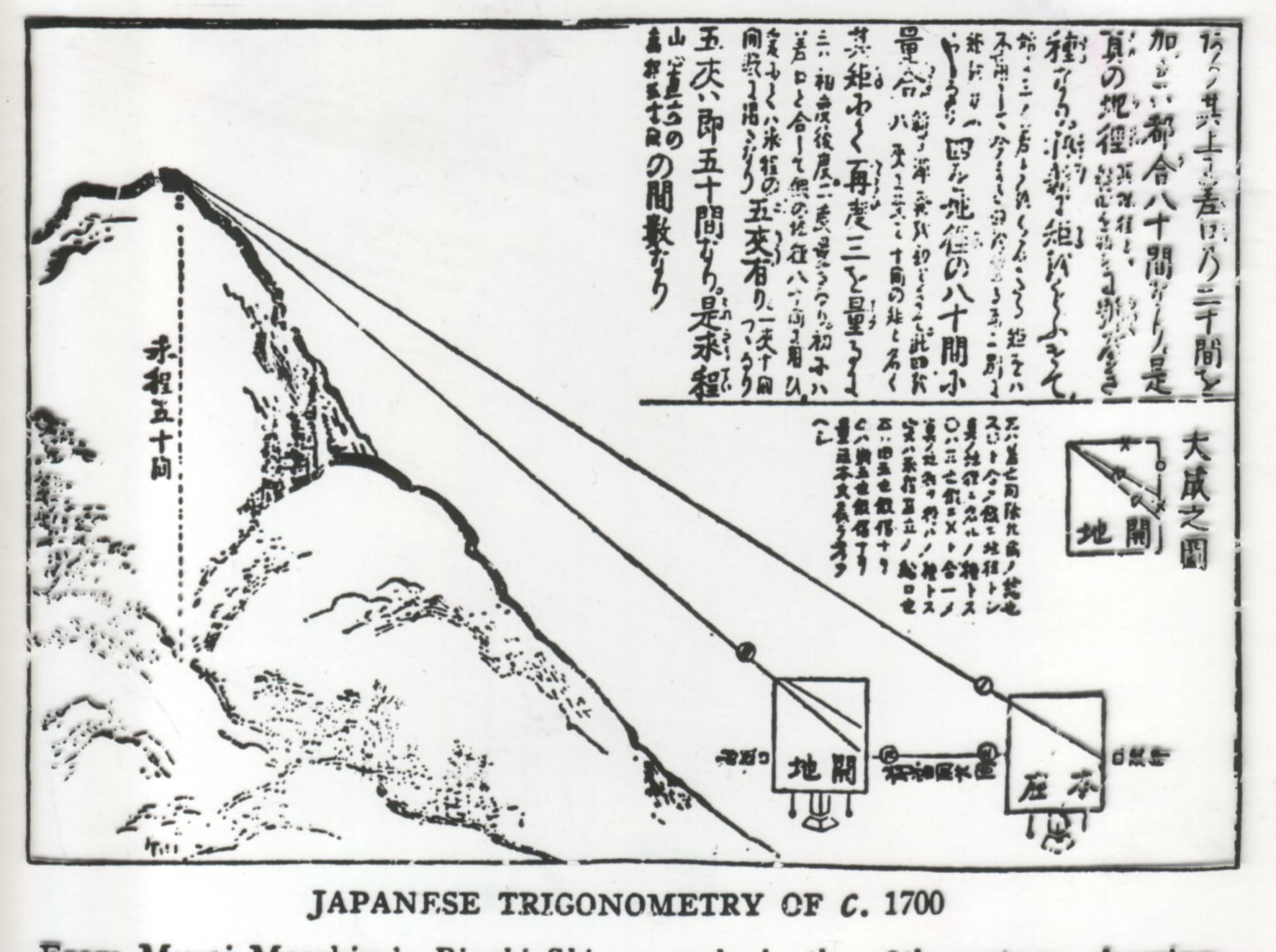 Trigonometria=semelhança de triângulos + cálculo de distâncias desconhecidas
Trigonometria oriental mostrando o cálculo da altura de uma montanha
O primeiro dos sábios da Grécia, que buscou o conhecimento no Egito e na Mesopotâmia:
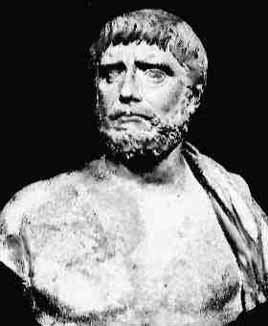 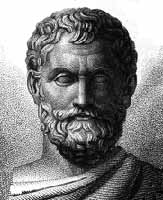 Tales de Mileto (624-548 aC)
inaugurou o método da
 prova imaterial 
(demonstração matemática)
Grécia Antiga: berço da Matemática sistematizada
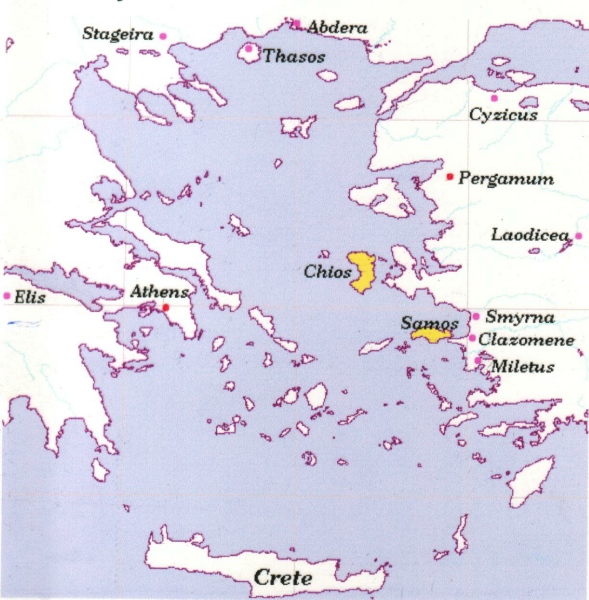 Fontes principais: referências históricas em escritos filosóficos ou matemáticos

Escrita: grego

Período: 750 - 50 aC

Região: em torno do mar Egeu
Provável aluno de Tales, criador da palavra matemática:
Pitágoras de Samos (580-500 aC)
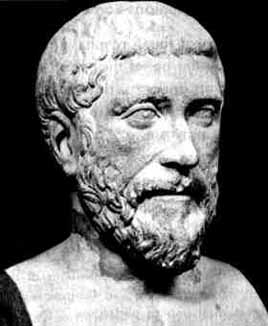 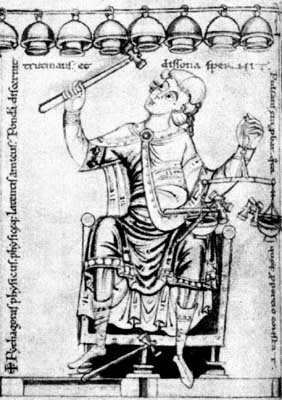 Pitágoras criou uma matemática investigativa e interdisciplinar.
Descobriu a teoria matemática das notas musicais
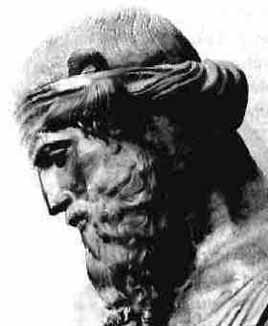 Os documentos gregos eram mais facilmente destruídos
que os papiros egípcios e as tabletas de barro babilônias.
Mas os gregos criaram uma tradição oral e escrita que perdurou até hoje.
Sócrates foi o precursor do método da busca filosófica, base da concepção científica.
Não há escritos de Sócrates: ele aparece como um personagem nos Diálogos de Platão.
Platão (427-347 aC)
Os socráticos maiores:
Platão (427-347 aC) e Aristóteles (384-322 aC)
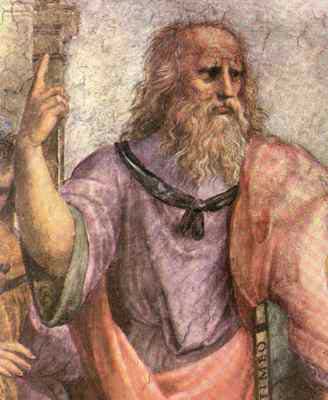 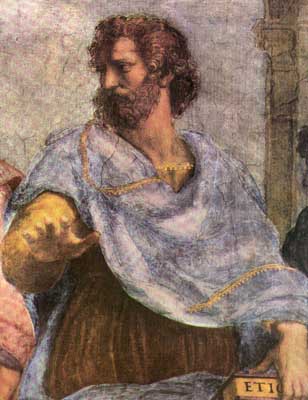 Escola de Atenas de Rafael (detalhe)
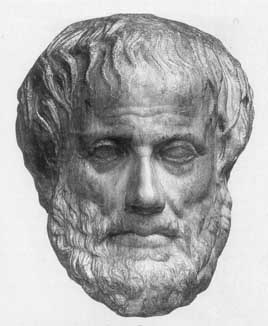 A Matemática foi organizada com base na Lógica filosófica. 
A Matemática grega possuía algo antes inédito: 
a noção de demonstração.
Aristóteles escreveu o Organon, ou Instrumento da Ciência, estabelecendo as bases da Lógica.
Aristóteles teve importantes alunos.
Aristóteles (384-322 aC)
Helenismo: a cultura grega espalhou-se pelo mundo através do império que Alexandre Magno construiu entre 333 e 323 aC, 
fundando diversos centros cosmopolitas de integração racial e cultural, alguns com o nome de Alexandria. 
Alexandre foi aluno de Aristóteles.
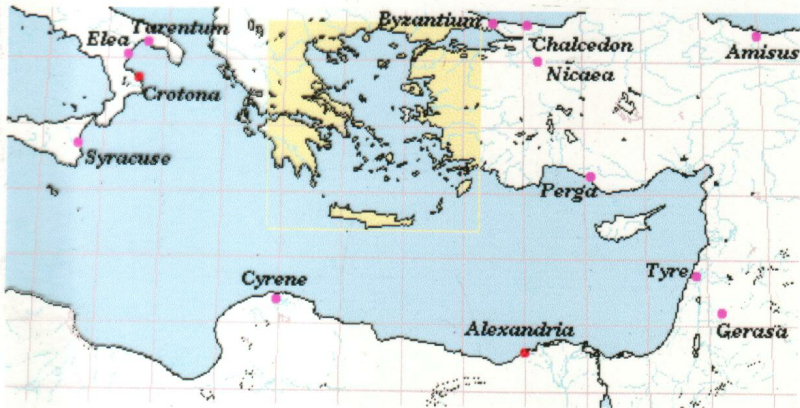 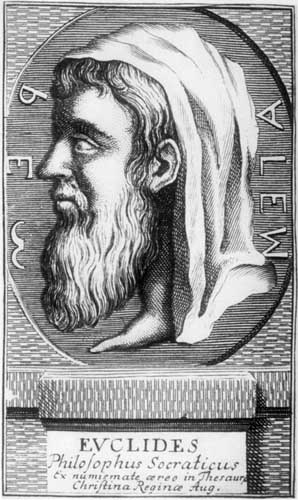 Após sua morte, o império de Alexandre foi dividido e Alexandria no Egito ficou sob comando do General Ptolomeu, 
que deu continuidade aos sonhos de Alexandre, fundando ali uma grande Universidade.
Euclides foi o chamado para ser o coordenador da parte de Matemática da Biblioteca de Alexandria.
Euclides escreveu em uma única obra 
toda a Matemática conhecida no ano 300 aC:
Os Elementos, em 13 volumes
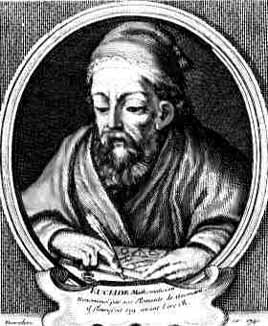 A Biblioteca de Alexandria continha cerca de 750.000 volumes, com informação abundante sobre História da Matemática.
Euclides de Alexandria (325-265 aC)
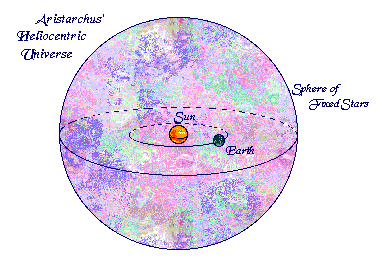 Aristarco de Samos (c. 310 - 230 aC)
O “Copérnico” da Antiguidade
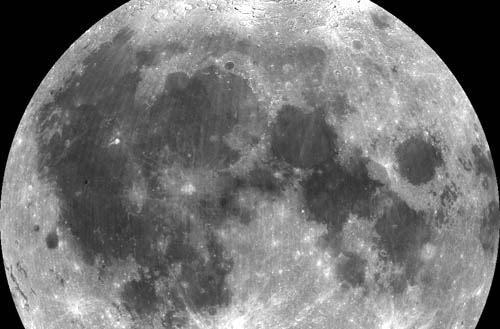 Aristarco mediu a distância da Terra a Lua de modo simples
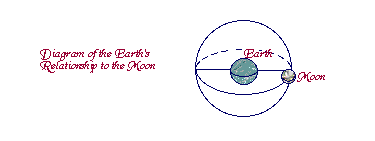 Diagrama da relação entre a Terra e a Lua
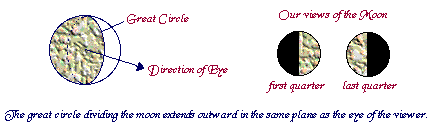 O círculo máximo que divide a lua estende-se no mesmo plano que o olho do observador
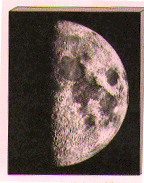 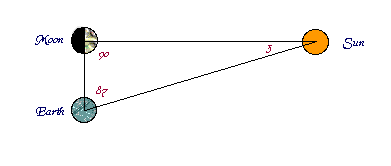 D
d
O conjunto EMS forma um triângulo retângulo
“A razão da distância entre E e S e T e L é maior que 18 por 1 e menor que 20 por 1”
Eratóstenes de Cirene (atual Líbia) (c. 276 - 196 aC)
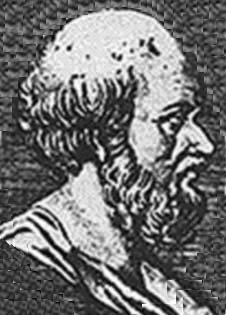 “Beta” (segundo melhor em tudo)
Bibliotecário de Alexandria
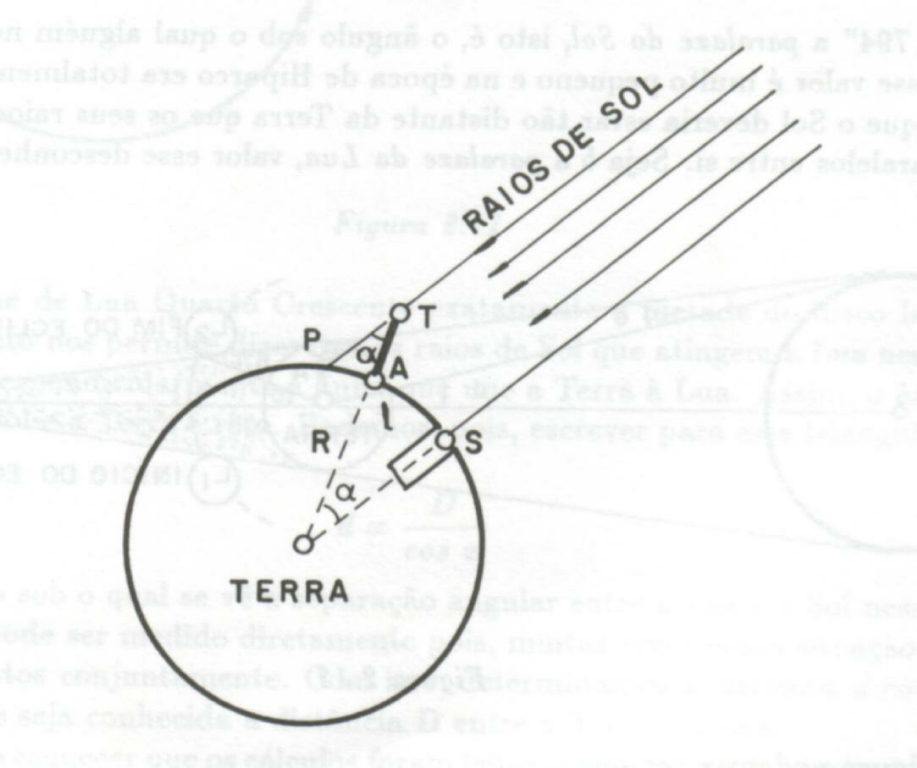 Medida do raio da Terra por Eratóstenes
Hiparco de Nicea (atual Turquia) (c. 190 - 120 aC)
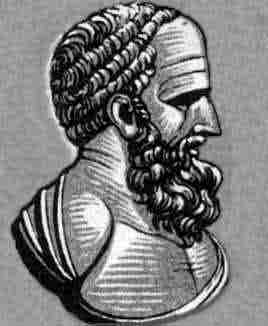 “O maior astrônomo da Antiguidade”
Corrigiu vários cálculos de Aristarco
Valores atuais (médias em quilômetros)
Distância da Terra ao Sol: 149.600.000
Distância da Terra à Lua: 384.400
Diâmetro do Sol: 1.390.000
Diâmetro da Lua: 3476
Diâmetro da Terra: 12.756
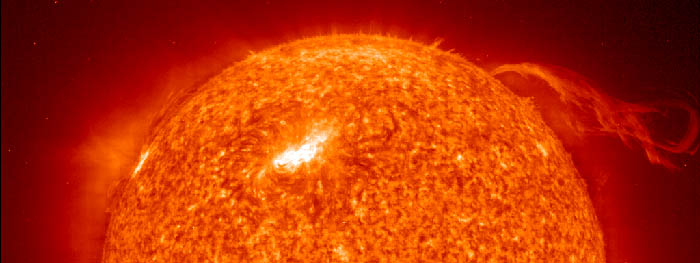 Aplicações da trigonometria
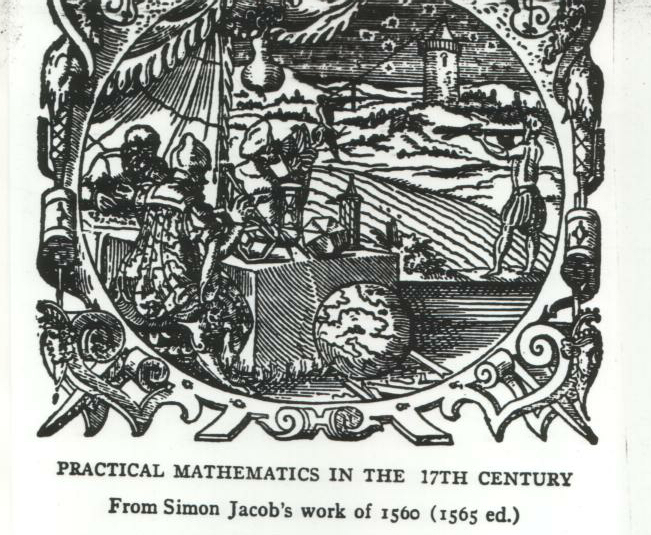 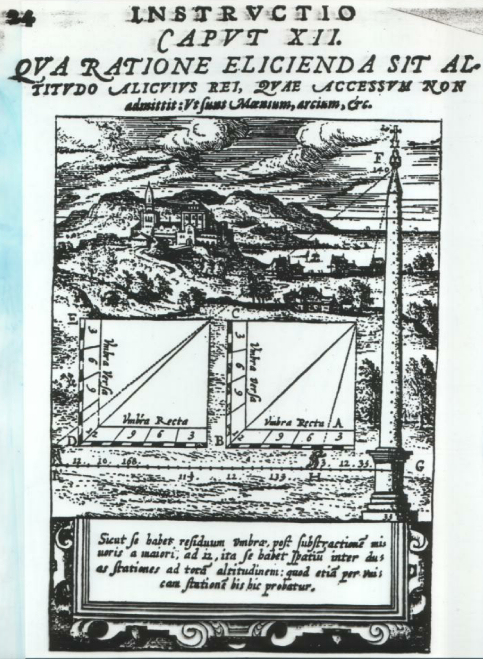 Trigonometria surgiu do estudo da semelhança de triângulos com o objetivo de calcular distâncias inacessíveis
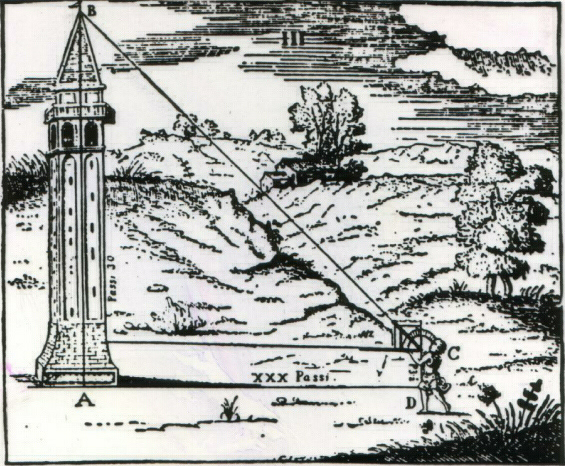 O caminho pedagógico que defendemos:
a consideração da Matemática em sua fase de construção científica, e não da Matemática pronta e sistematizada.
O estudo da História da Matemática é 
a grande fonte para a apreensão da ordem lógica que revela a Matemática enquanto Ciência em construção. 
Exemplo: ensinar trigonometria pelas aplicações que fizeram com que surgisse, a necessidade do cálculo de distâncias inacessíveis.
Chamamos essa abordagem de Arte de Contar, 
pois contar em diversas línguas se aplica tanto a contar histórias quanto a contar objetos.
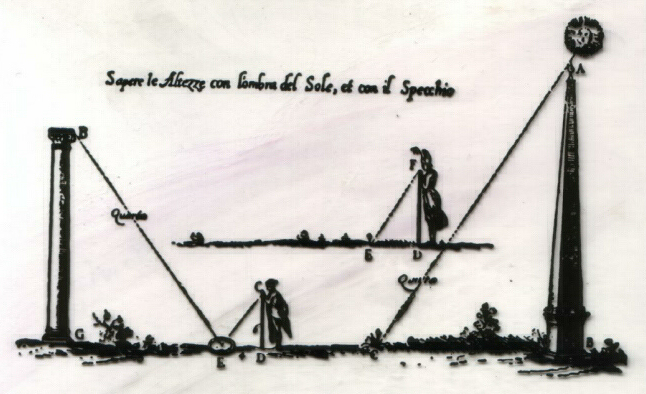 Mas não é necessário contar a história propriamente dita de um assunto. 
Há professores de Matemática que gostam de História, outros não.
Ptolomeu de Alexandria (c. 85 - 165)
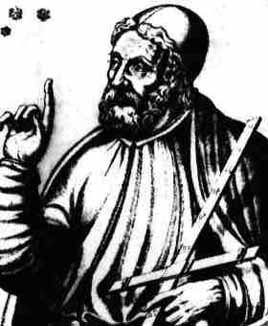 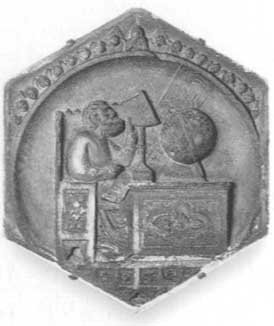 Condensou e estabeleceu os métodos da trigonometria
Ptolomeu consolidou o uso de diversas propriedades já descobertas pelos gregos relacionadas aos círculos
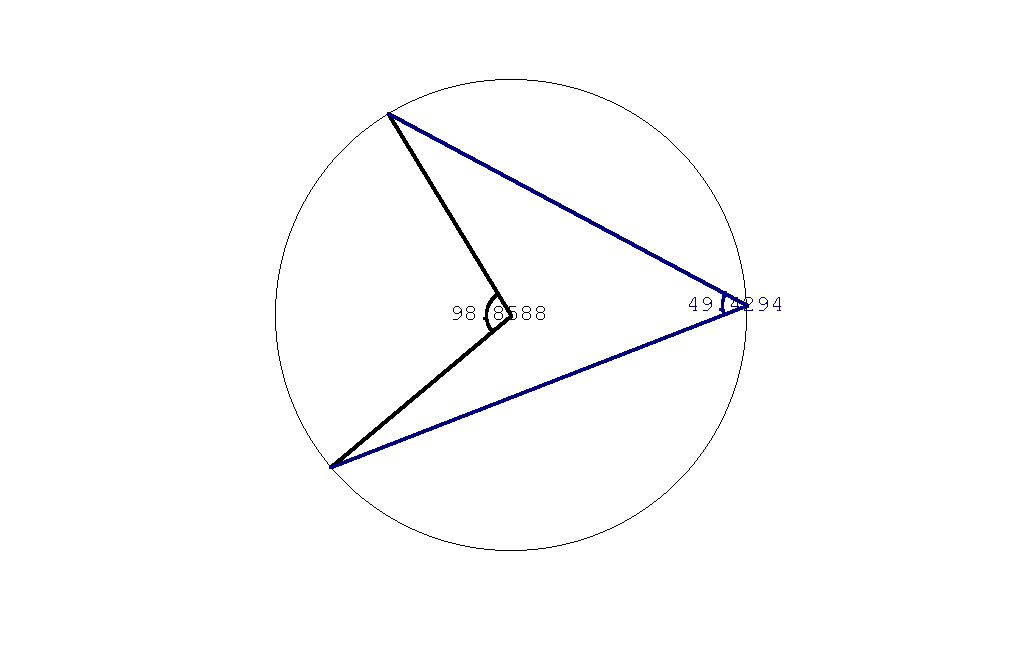 O ângulo central é o dobro dos ângulos inscritos na circunferência que contenham o mesmo arco.
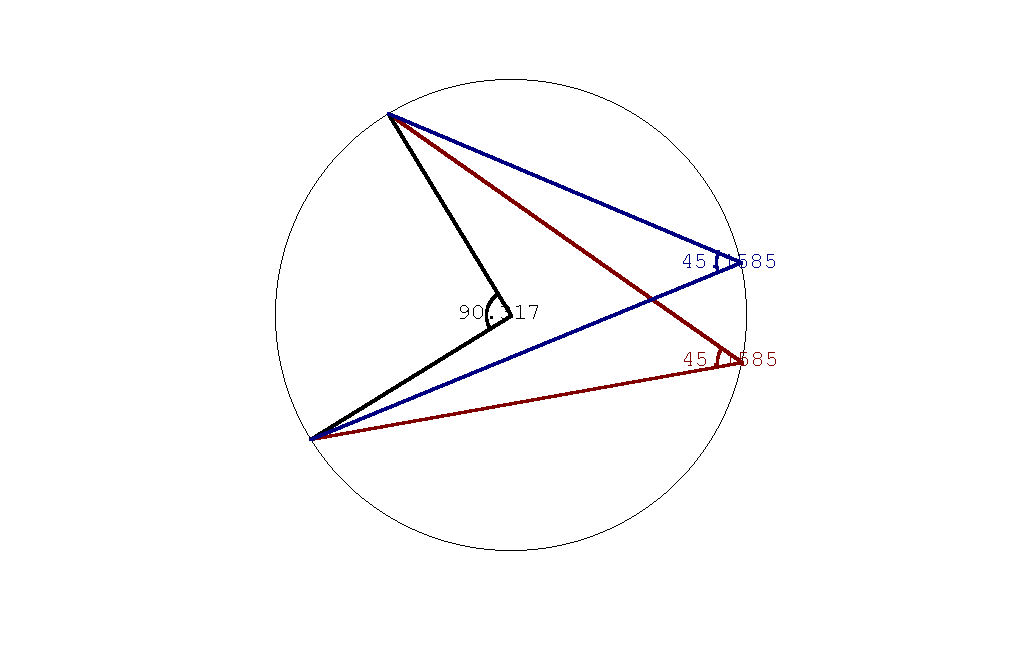 A demonstração vem de colocar um dos lados do ângulo inscrito sobre o diâmetro da circunferência.
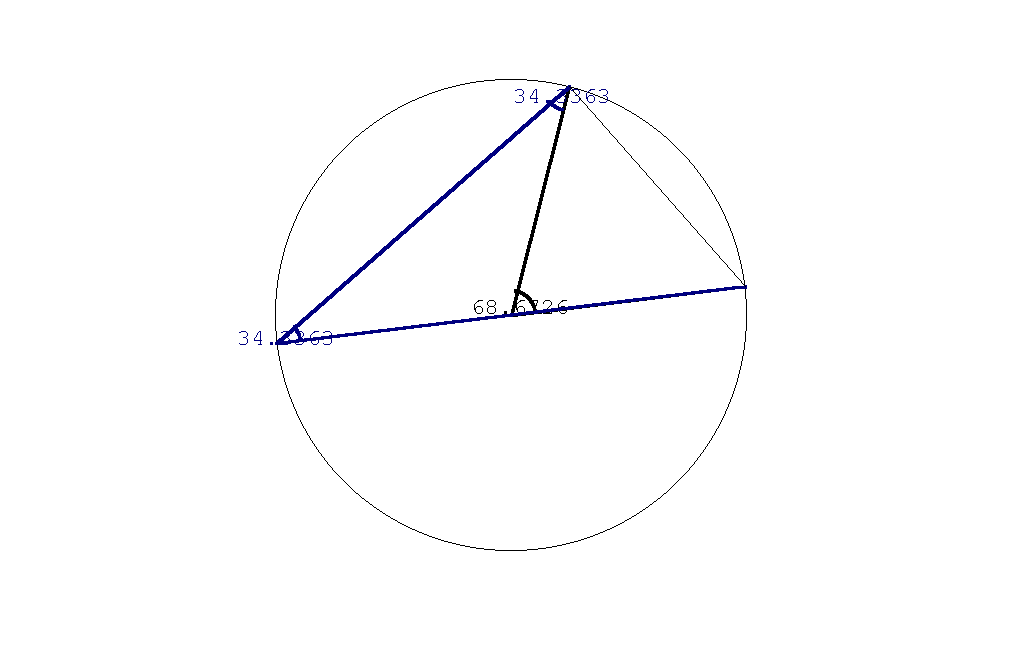 Ptolomeu utilizou esses fatos simples para desenvolver e consolidar a trigonometria. Em sua obra Almagesto (do árabe Al-majisti, “O Grande”). O nome original da obra era “Coleção Matemática” e possuia 13 volumes. Os comentadores distinguiram a obra de Ptolomeu em “Pequena Astronomia”, e os livro do Almagesto foram chamados de “A Grande Coleção”). Nessa obra encontramos o famoso Teorema de Ptolomeu:
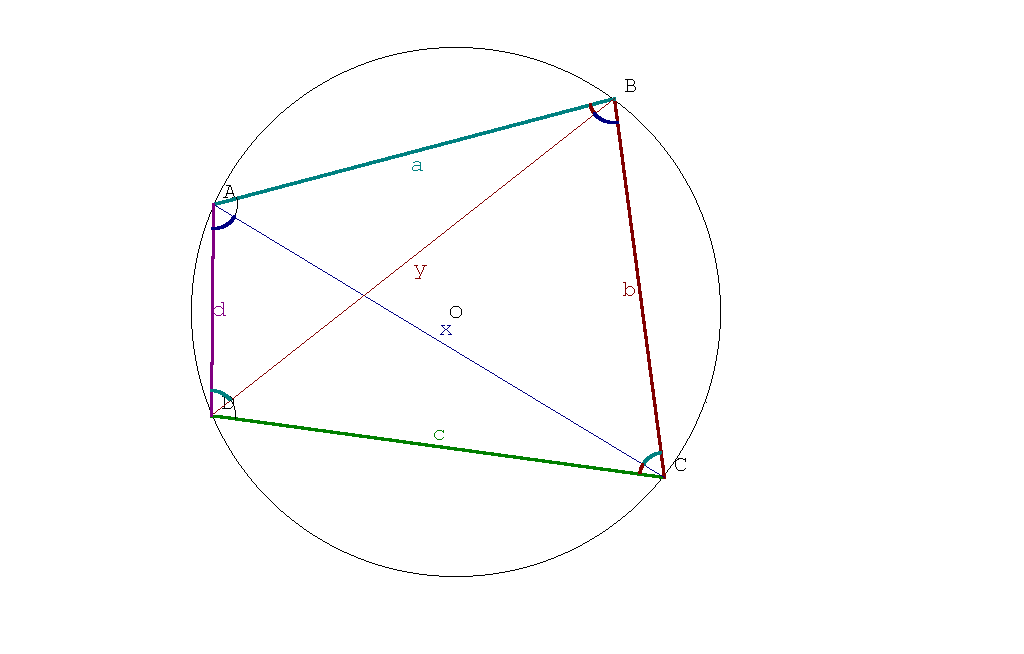 Em um quadrilátero inscrito em um círculo, de lados a, b, c e d e diagonais x e y, vale a fórmula ac + bd = xy.
Para demonstrar esse fato Ptolomeu considera que existem diversos ângulos congruentes por conterem o mesmo arco da circunferência:
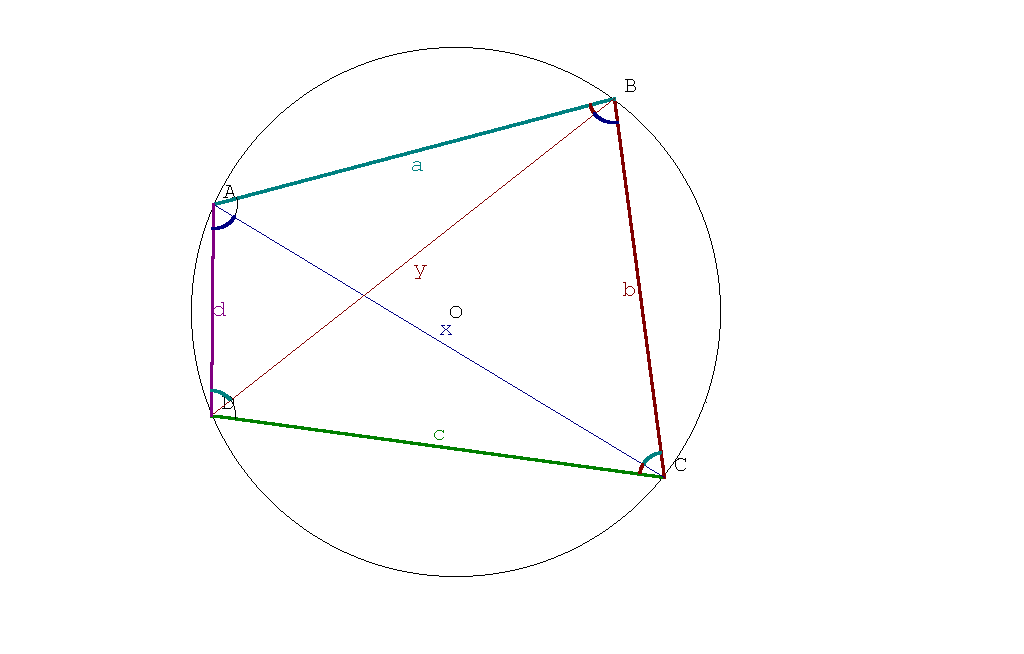 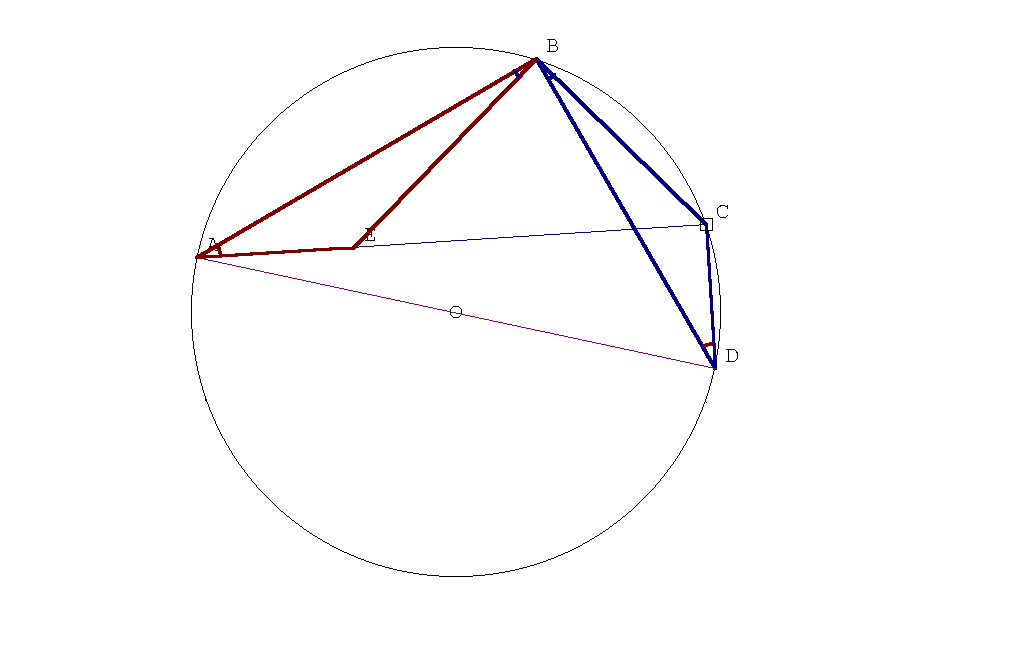 Agora tomamos o ponto E na diagonal AC de modo que os ângulos ABE e DBC sejam congruentes.
Temos então que são semelhantes os triângulos ABE e CDB.
Ptolomeu utilizou seu Teorema para construir sua Tábua de Cordas, que podem ser lidas como Tábuas de Senos
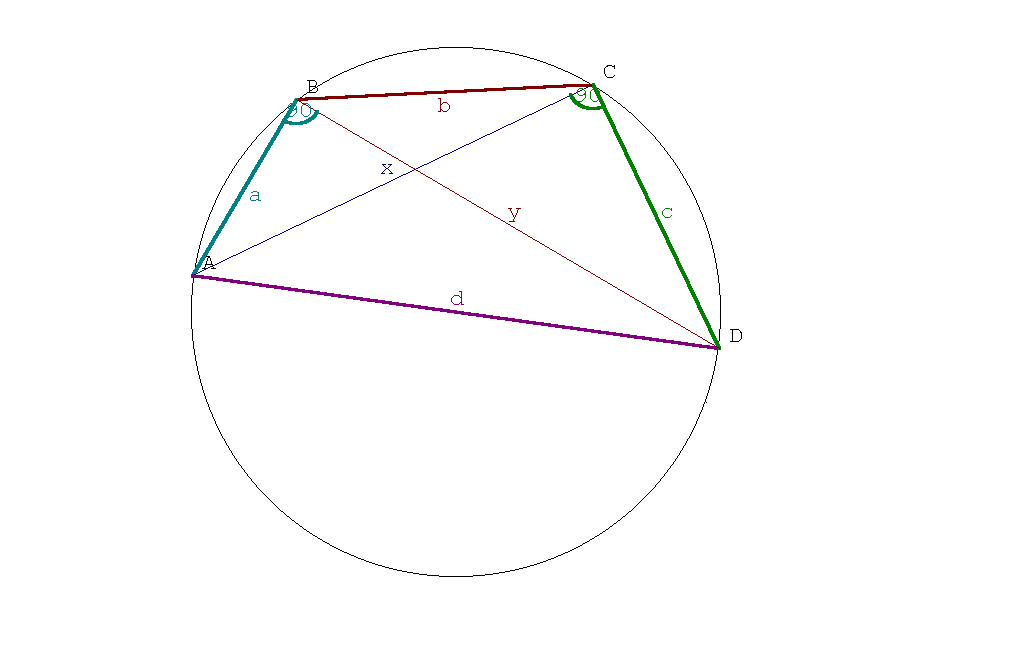 Ptolomeu colocou o lado d do quadrilátero sobre o diâmetro da circunferência.
Os triângulos ABD e ACD são retângulos em B e C.
Ptolomeu utilizou seu Teorema para construir sua Tábua de Cordas, que podem ser lidas como Tábuas de Senos
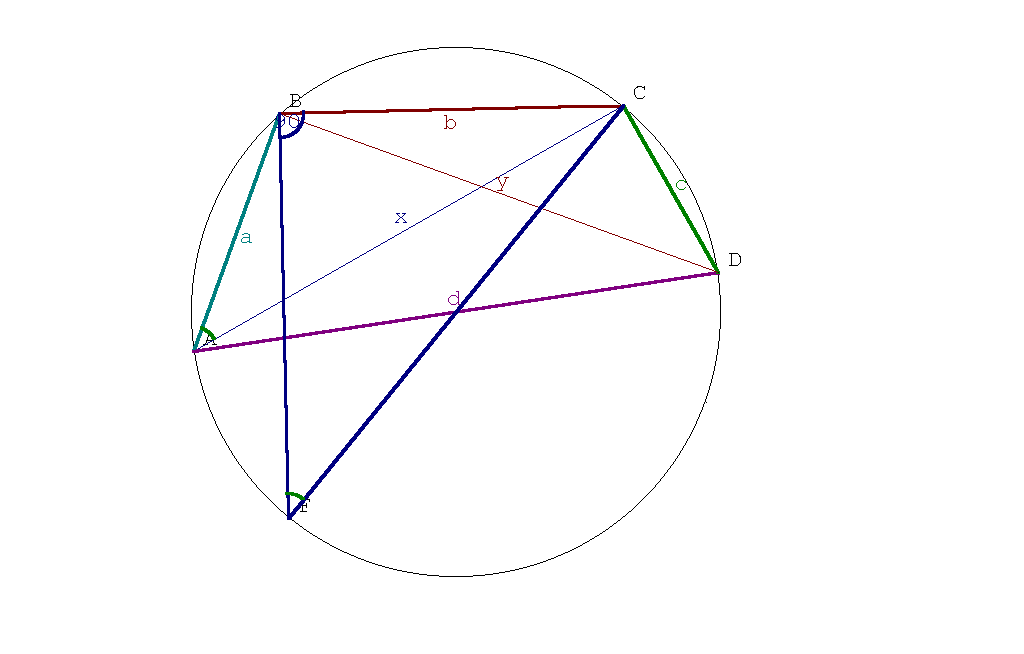 Observe também que o triângulo BCF é retângulo em B.
O Angulo F é congruente ao ângulo BAC que vale BAD-CAD
Outras propriedades simples dos ângulos podem ser utilizadas para construir as demais Fórmulas de Ptolomeu
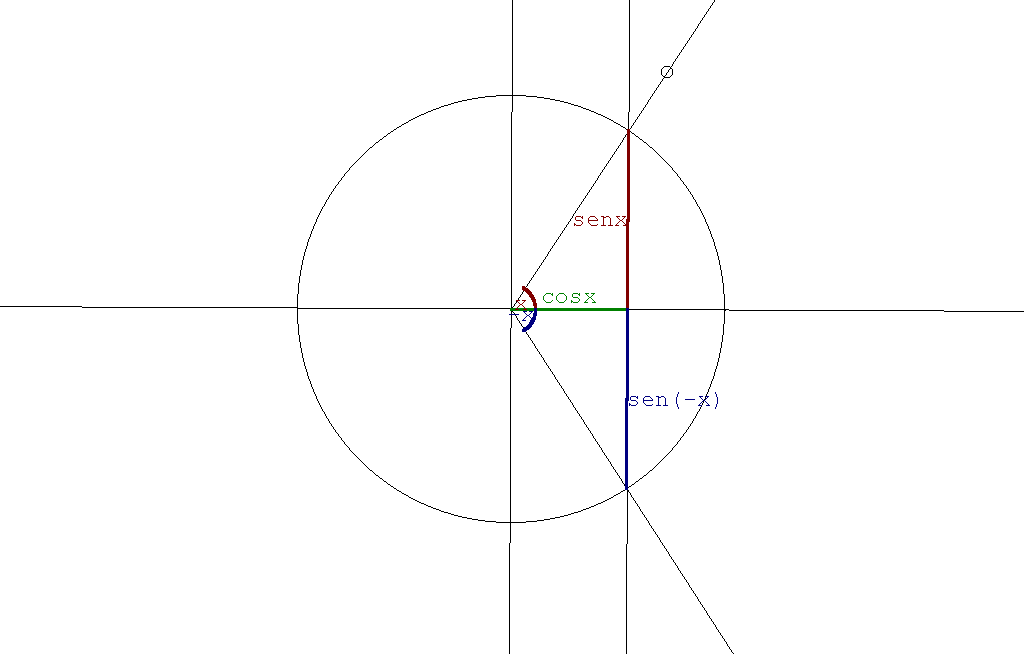 sen(-x) =  -senx
cos(-x) = cosx
Outras propriedades simples dos ângulos podem ser utilizadas para construir as demais Fórmulas de Ptolomeu
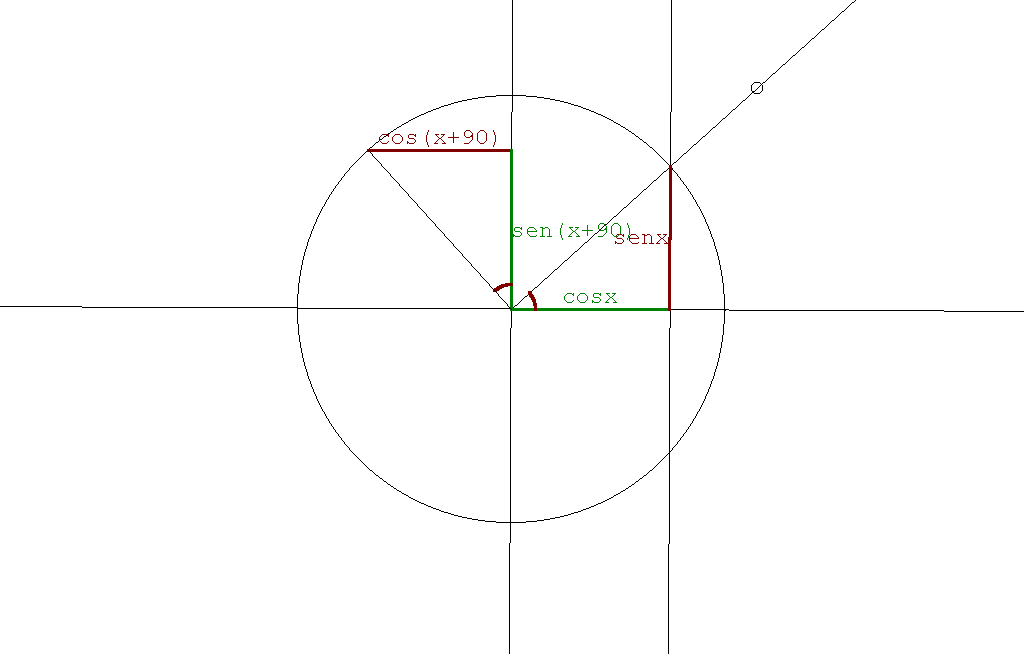 sen(x+90) =  cosx
cos(x+90) = -senx
O Teorema do Cosseno também é importante resultado trigonométrico
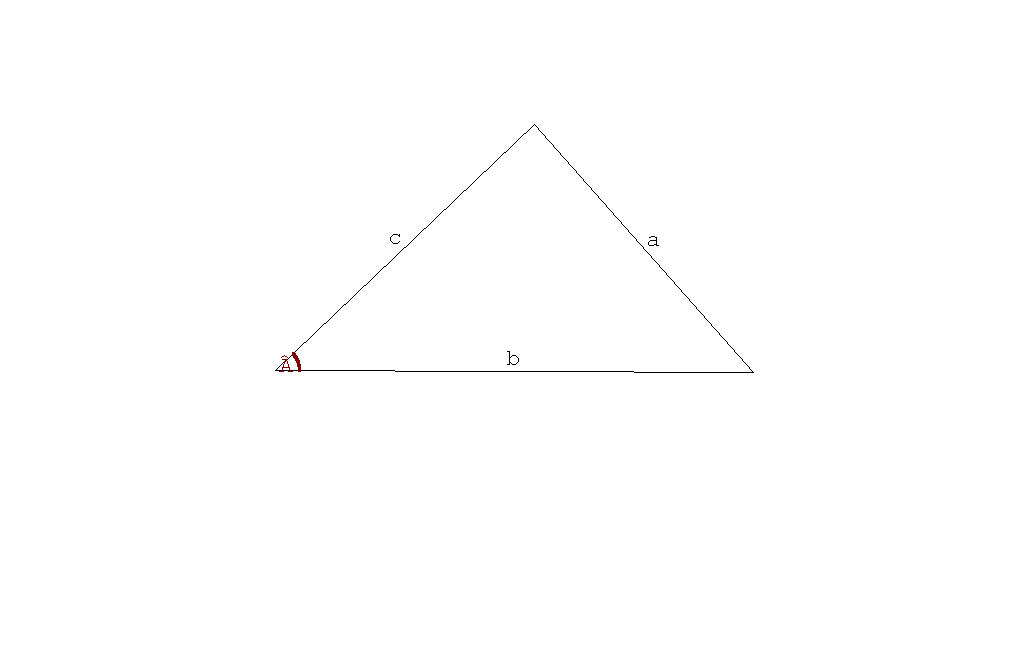 O Teorema do Cosseno também é importante resultado trigonométrico
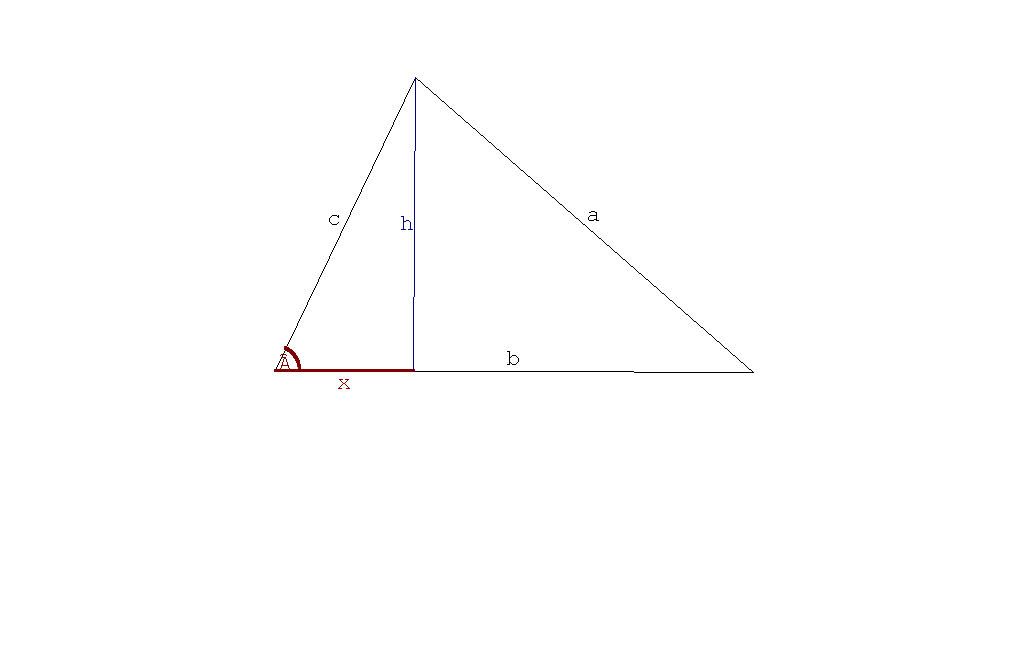 Esses resultados possuem uma grande aplicação prática, principalmente para o cálculo de distâncias
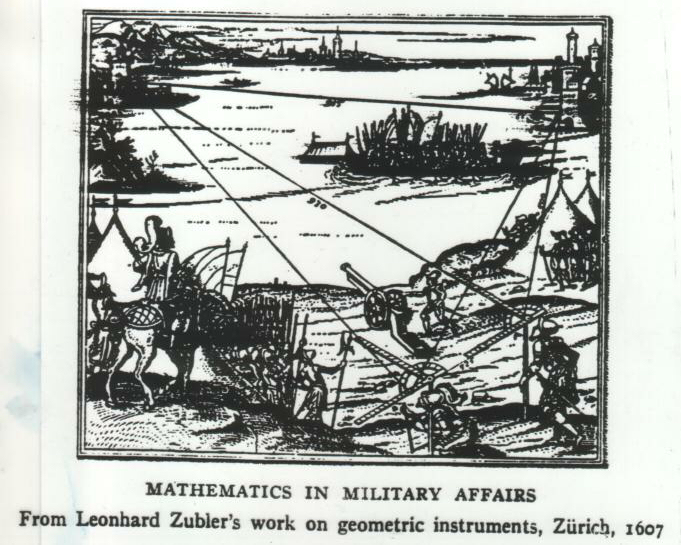 Um aplicação do Teorema dos Senos para o Cálculo de Distâncias inacessíveis
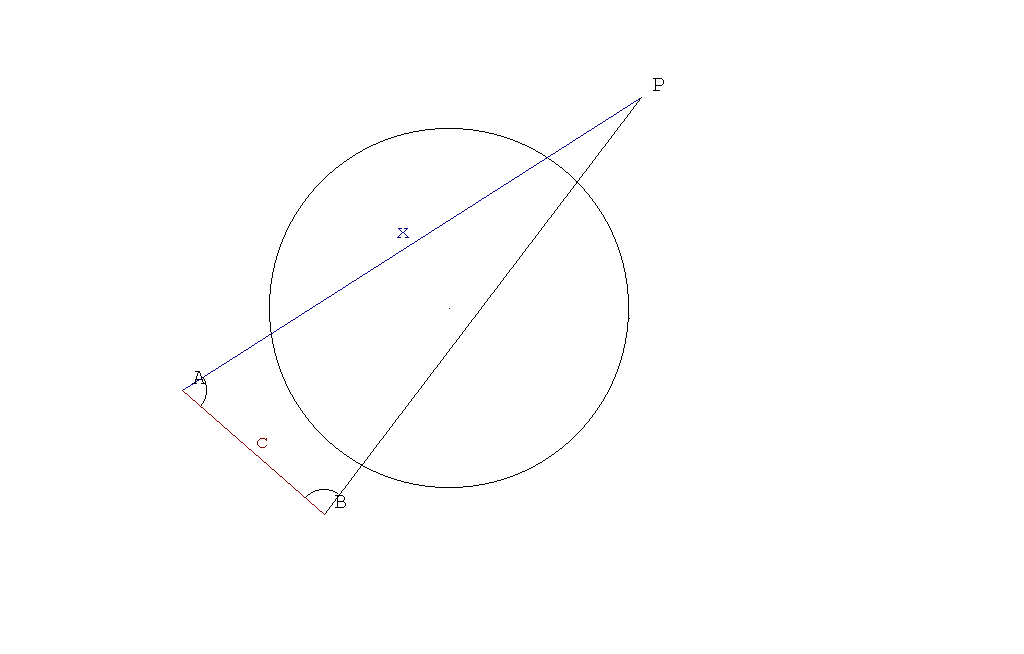 A Trigonometria adquirirá posteriormente uma dimensão jamais sonhada pelos gregos. Servirá para dar forma e vida aos números mais estranhos e úteis do planeta: os Números Complexos.
1
sen 

cos 
Os Números Complexos passarão a ser representados no plano que virá a ser conhecido como Plano de Argand-Gauss.
Im(z)
b
r
sen 

cos 
a
Re(z)
Z = a + bi = r(cos + isen)
O alemão Carl Friedrich Gauss (1777-1855)
foi o primeiro a utilizar seriamente a notação do plano trigonométrico para representar os Números Complexos, divulgando a representação criada pelo suiço Jean-Robert Argand (1768-1822).
A representação geométrica dos complexos foi chamada por Gauss de “a verdadeira metafísica das quantidades imaginárias”.
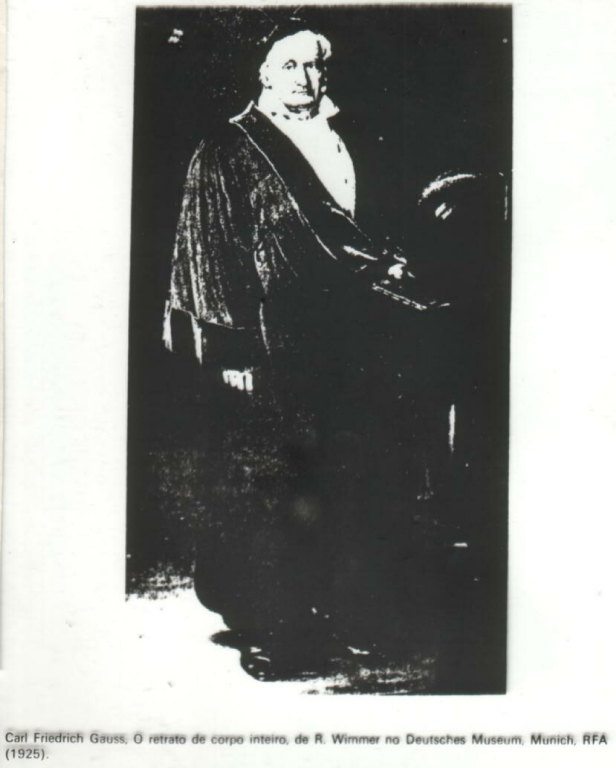